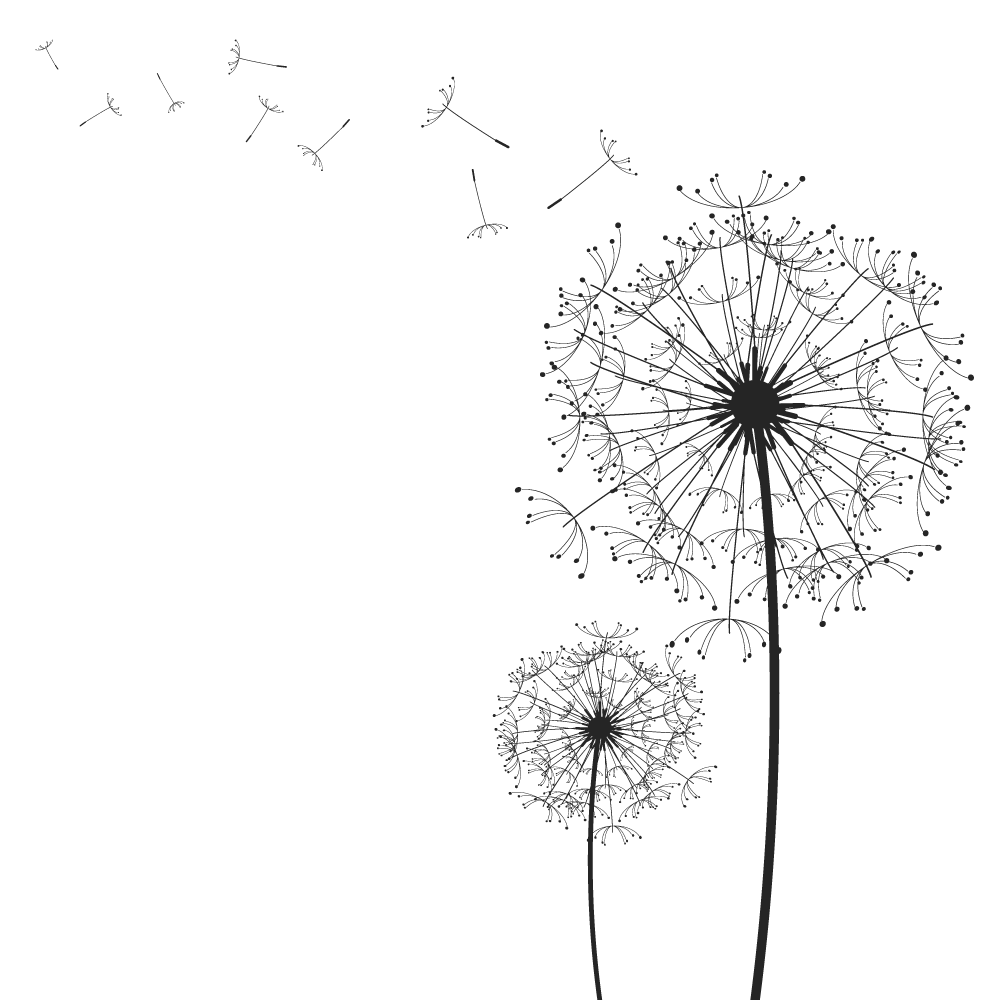 教材：M6U2 Poem 
配乐：Stopping by Woods on a Snowy Evening
作者：英师3班 罗丽霞
单位：华南师范大学外文学院
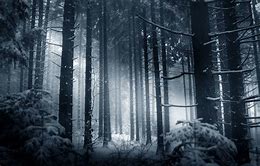 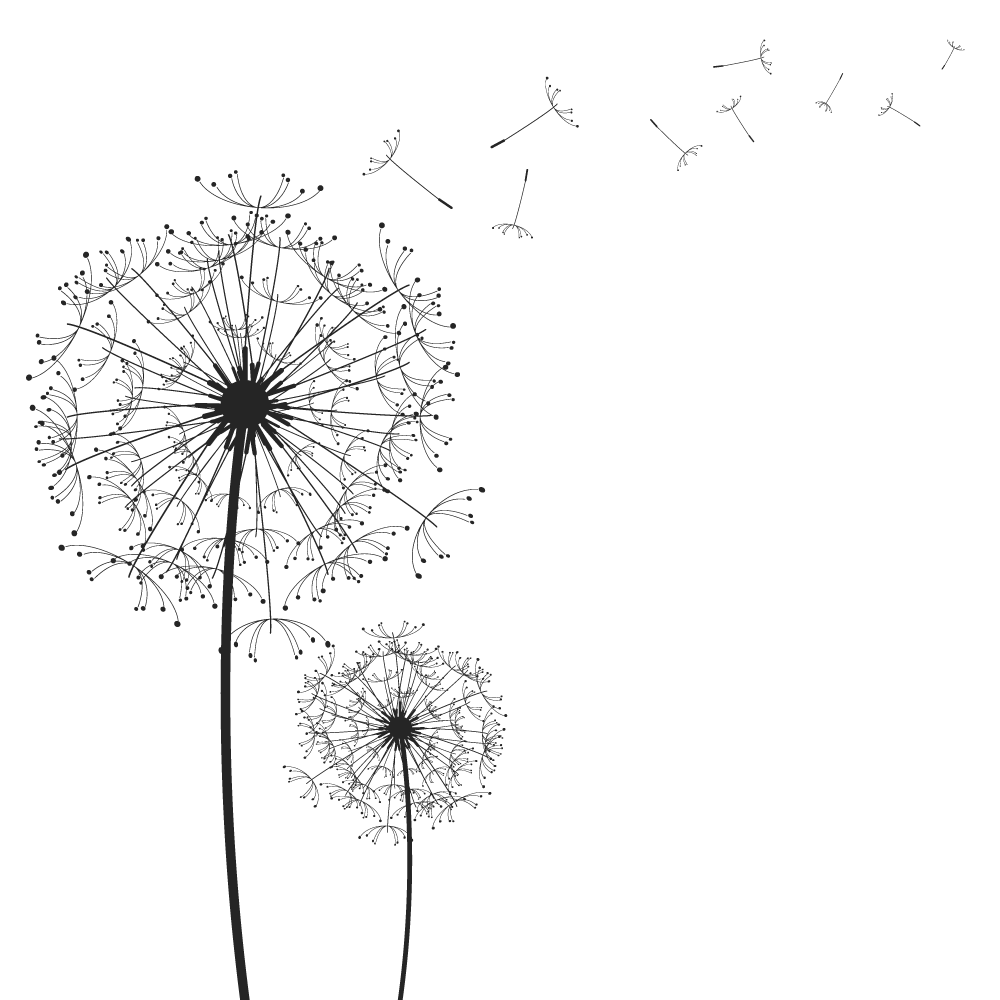 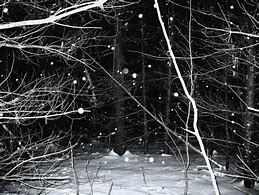 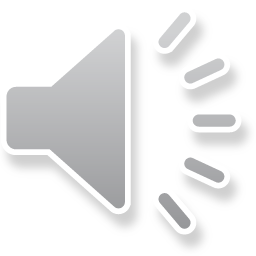 Lyric
Whose  woods  these  are
I think  I  know
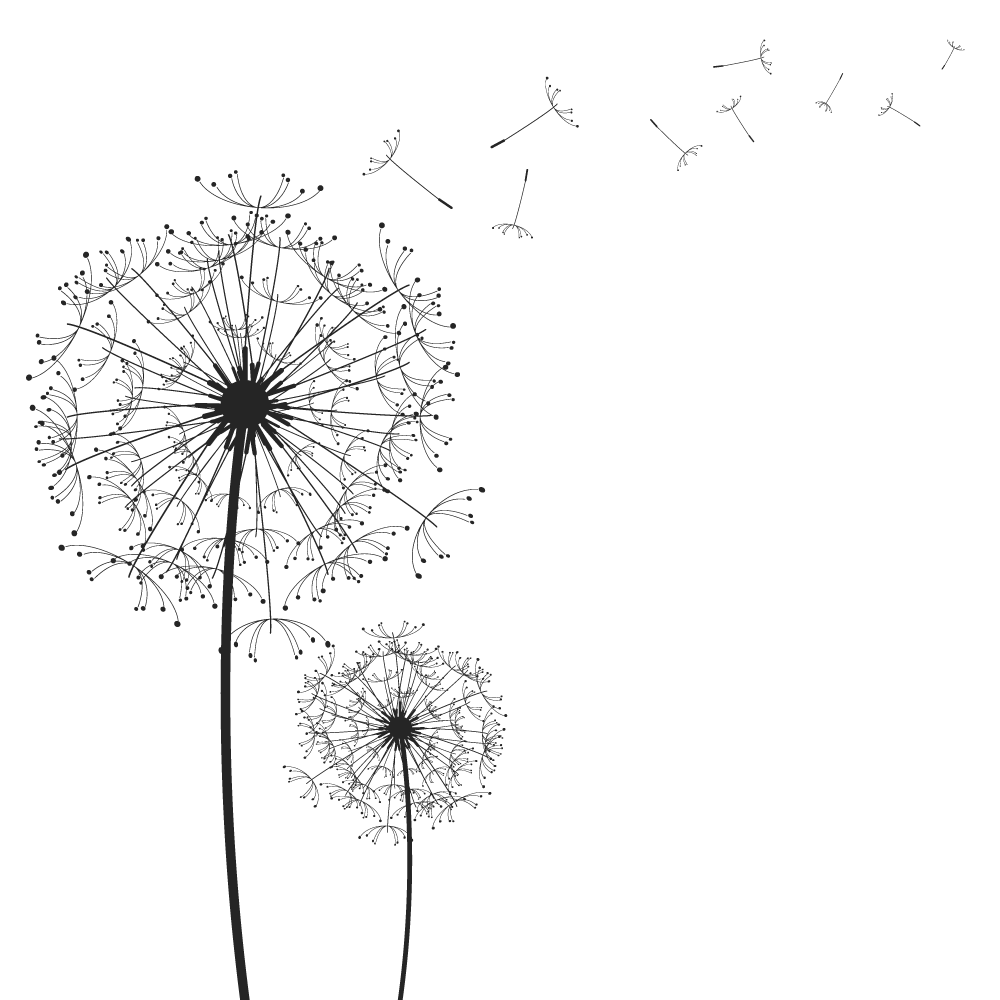 His  house  is  in  the village, though
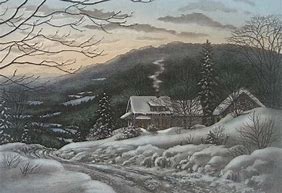 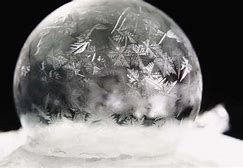 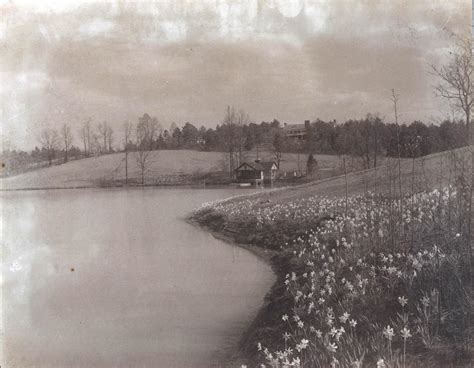 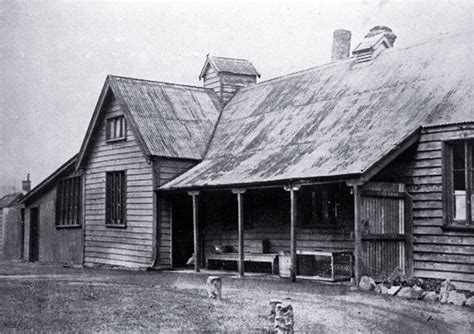 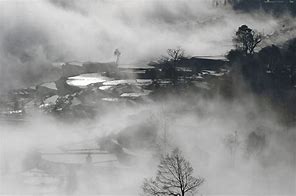 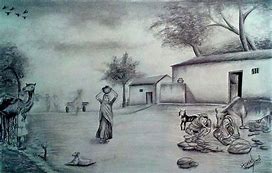 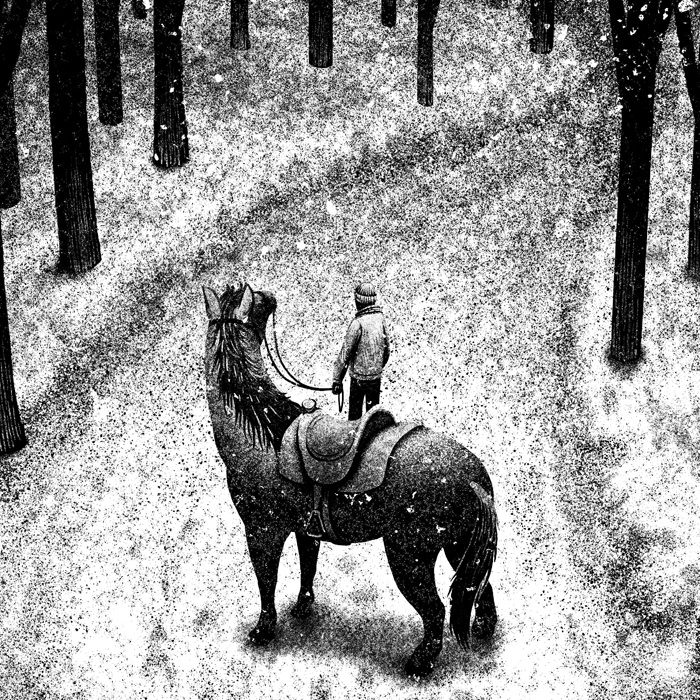 He  will  not  see  me  stopping  here
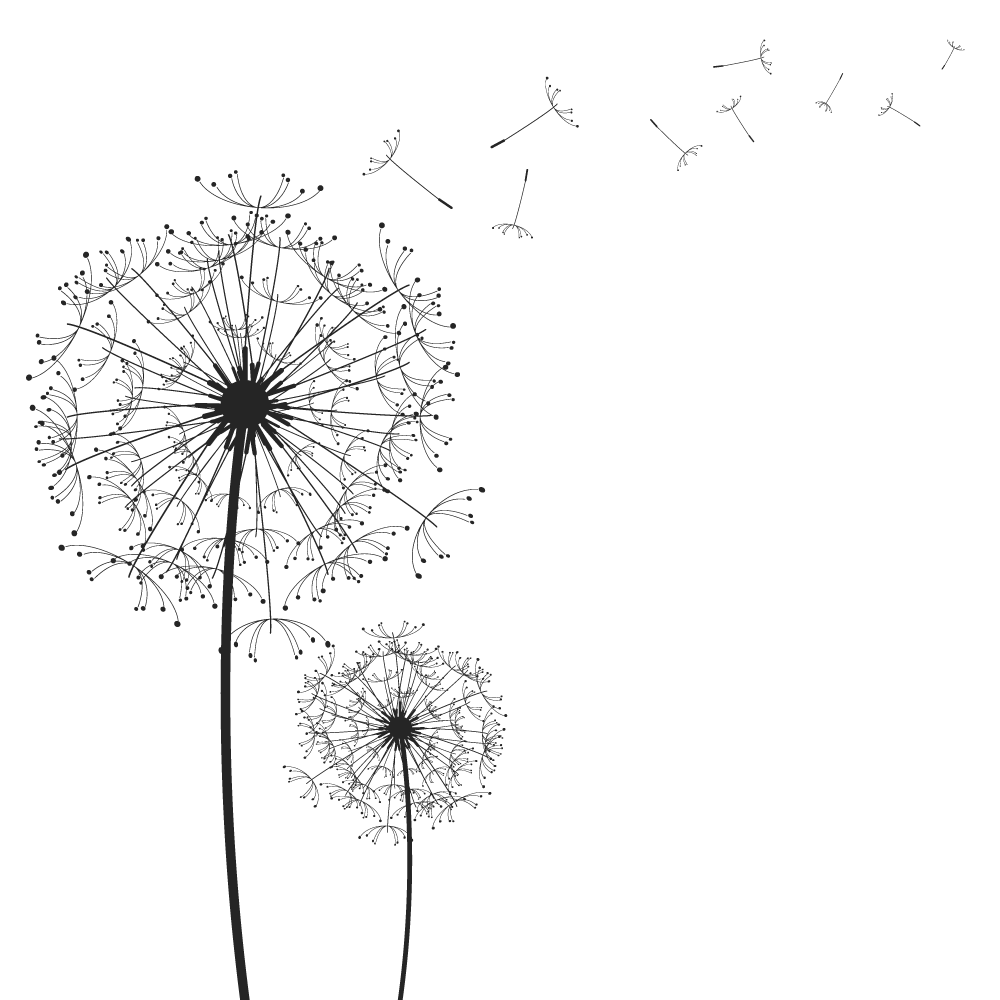 To  watch  his  woods  fill  up  with  snow
My  little  horse  must  think  it  queer
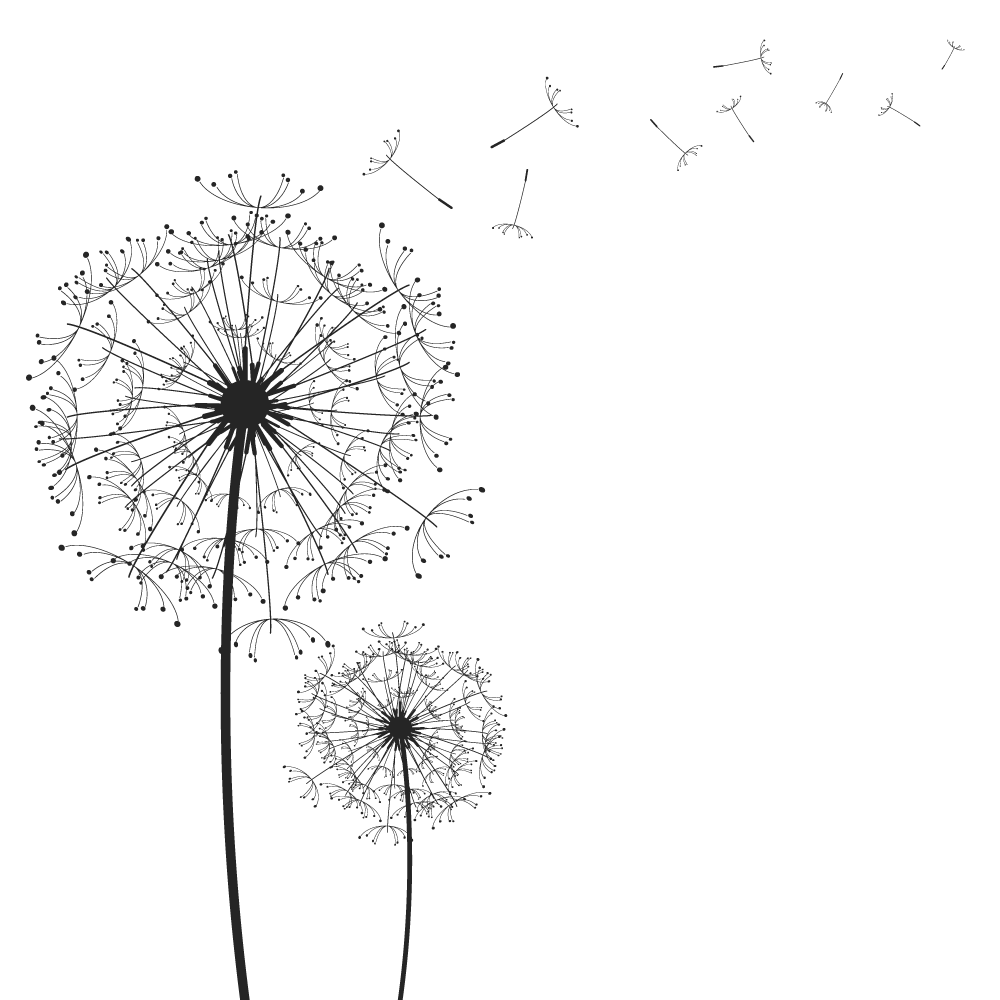 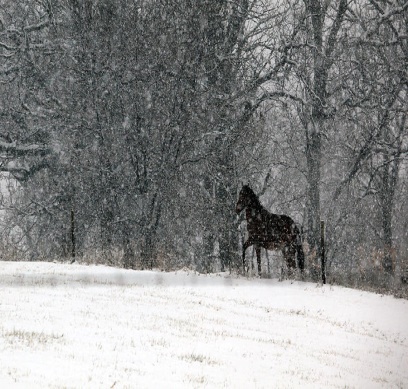 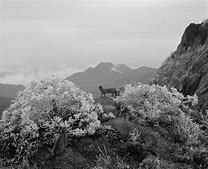 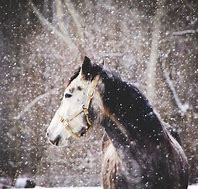 80%
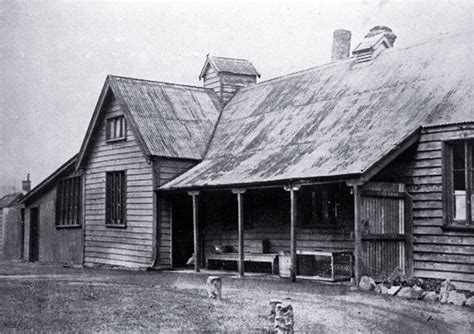 To  stop  without  a
  
farmhouse  near
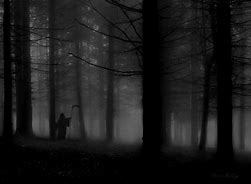 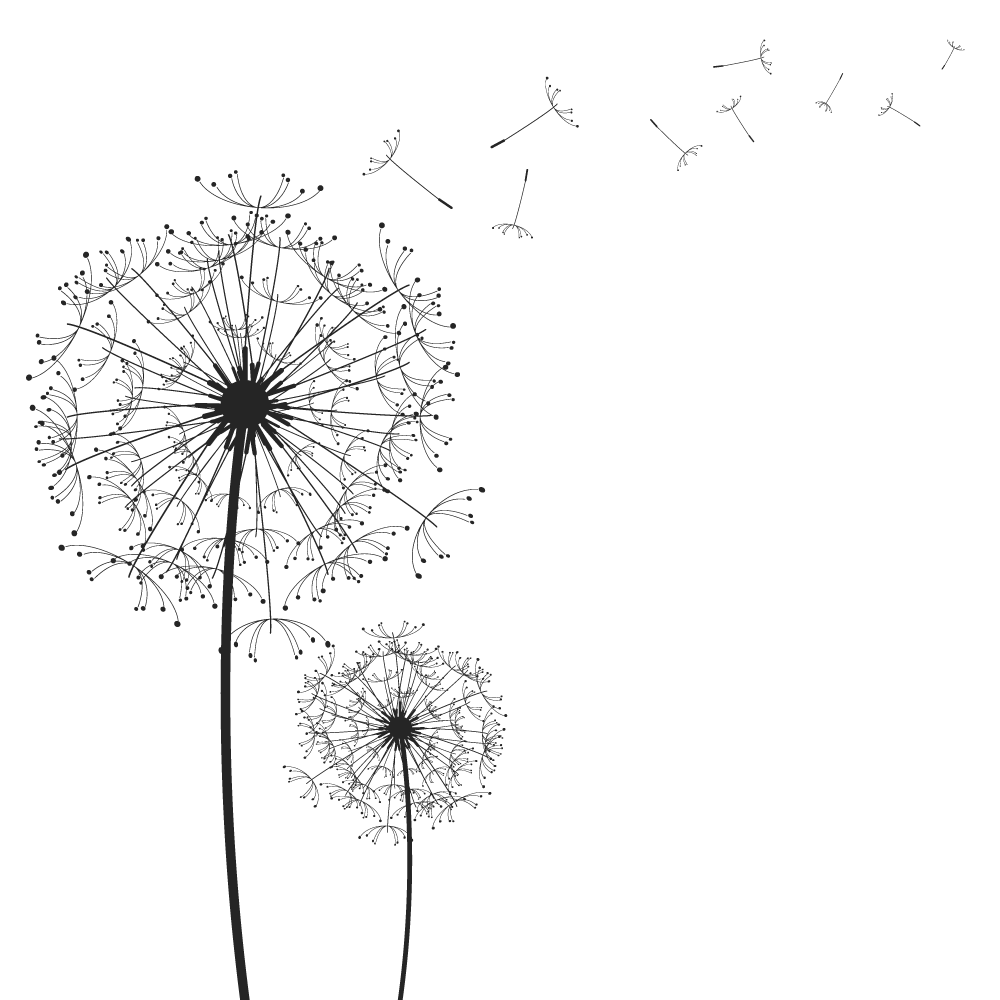 Between  the  woods
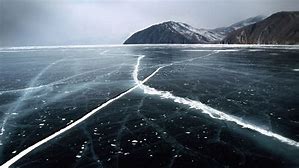 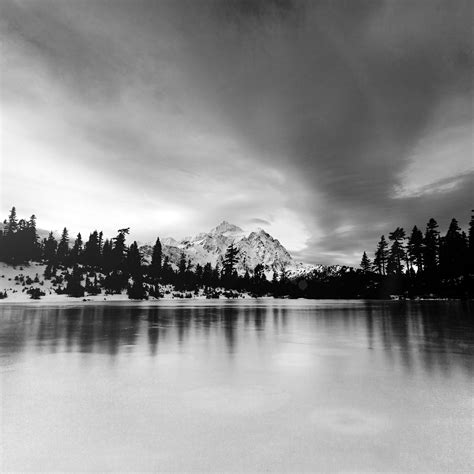 80%
and  frozen  lake
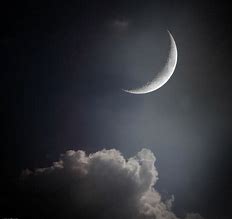 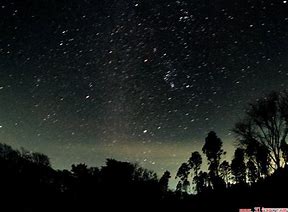 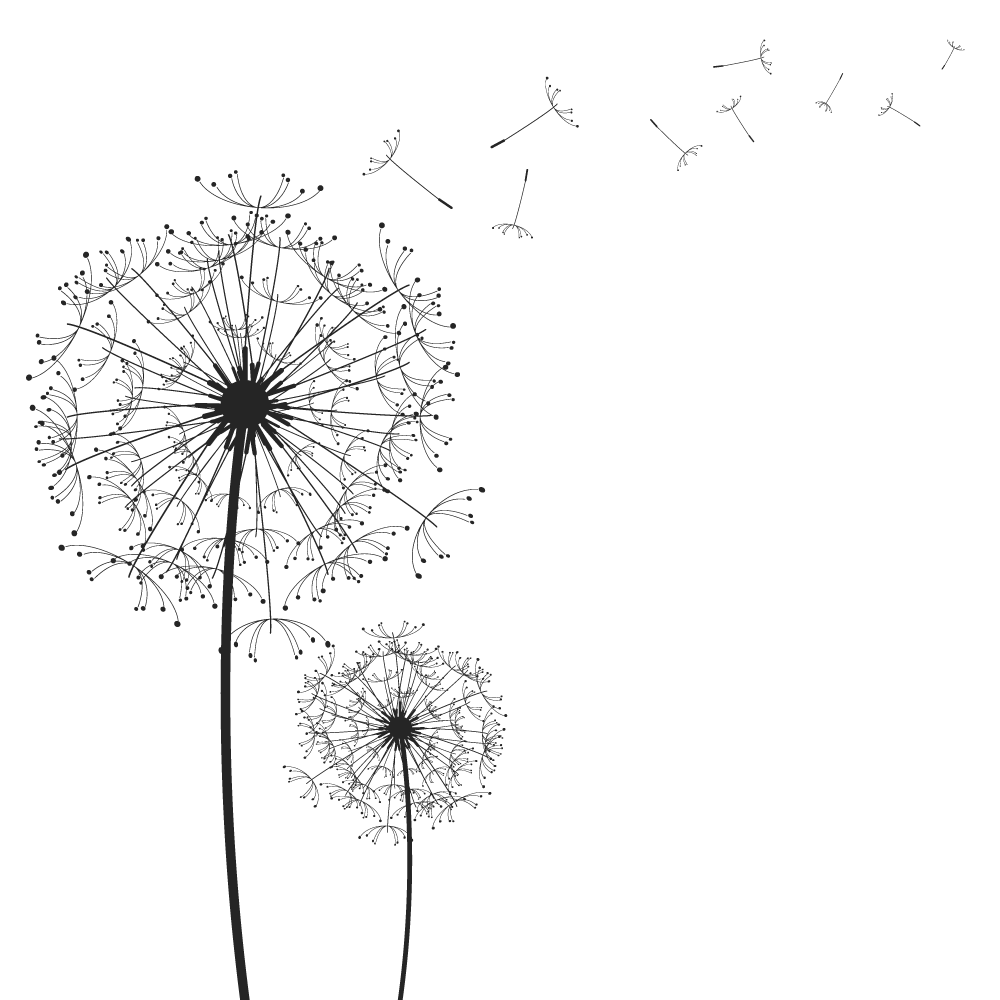 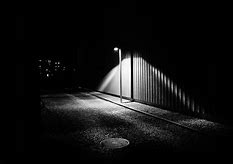 The  darkest  evening  of  the  year
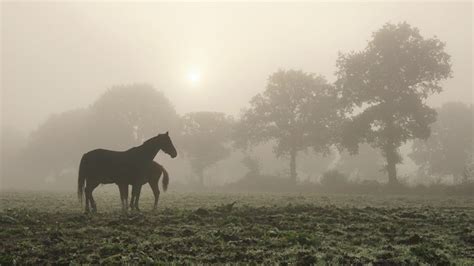 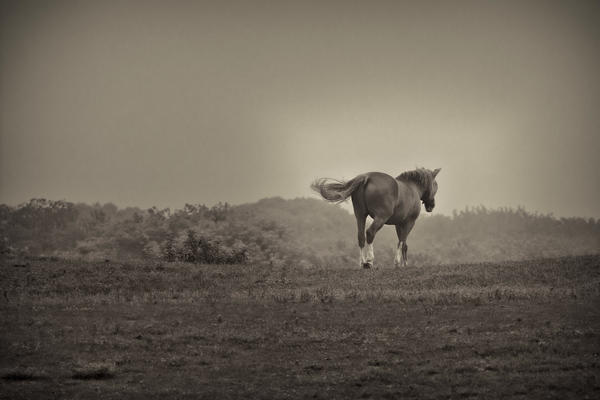 He  gives  his  harness  bells  a  shake
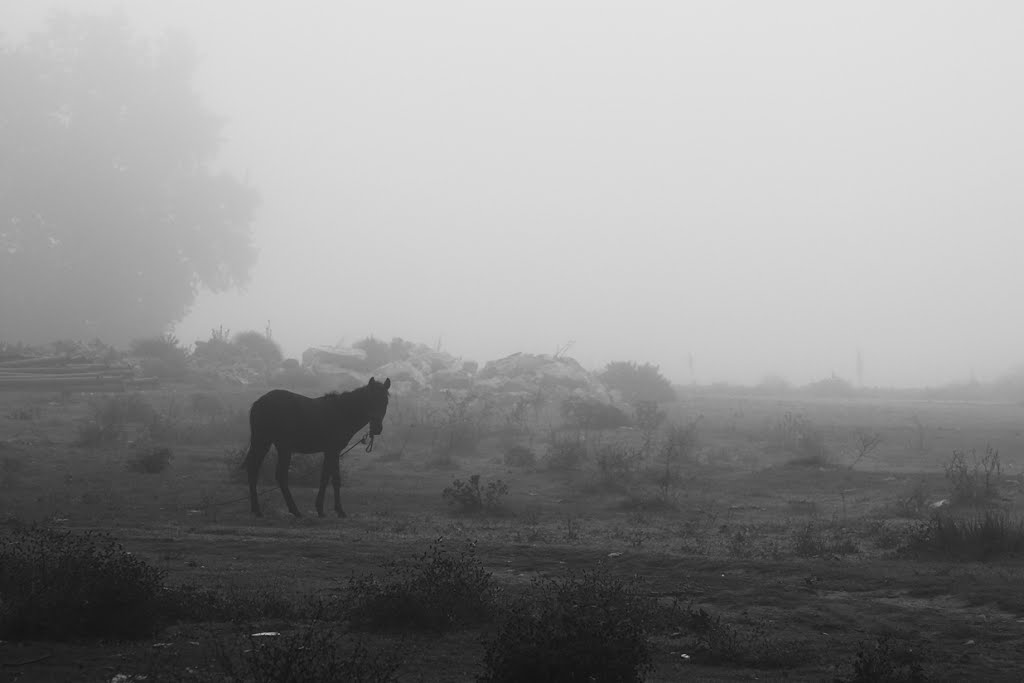 To  ask  if  there  is  some  mistake
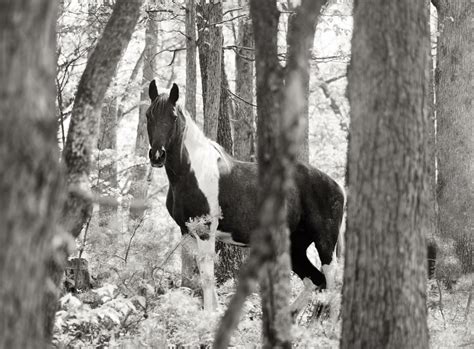 He  gives  his  harness
bells  a  shake
To  ask  if  there  is
some  mistake
shake
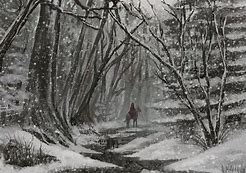 Sound
The  only  other
downy flake
sound's  the  sweep
Of  easy  wind  and
downy  flake
The  woods  are  lovely,  dark  and  deep
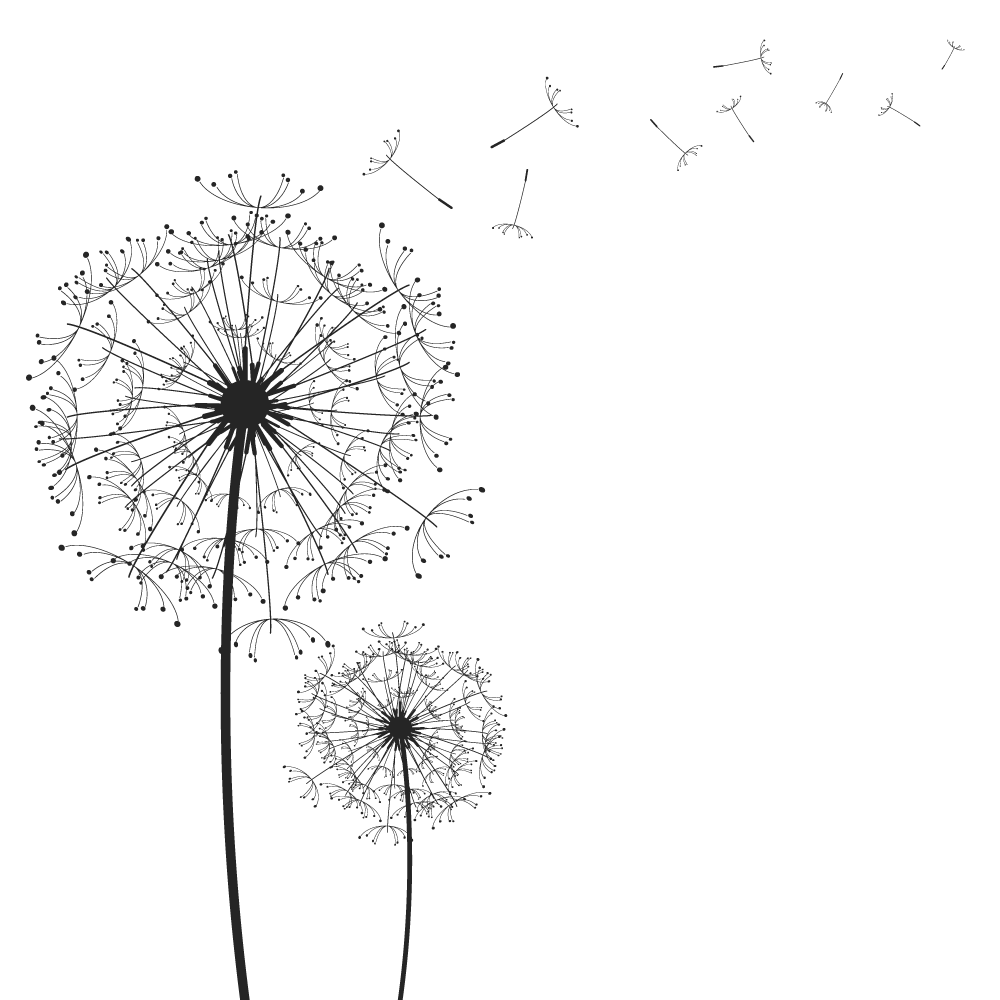 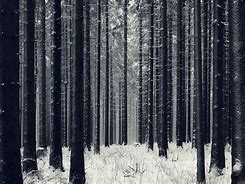 But  I  have  promises  to  keep
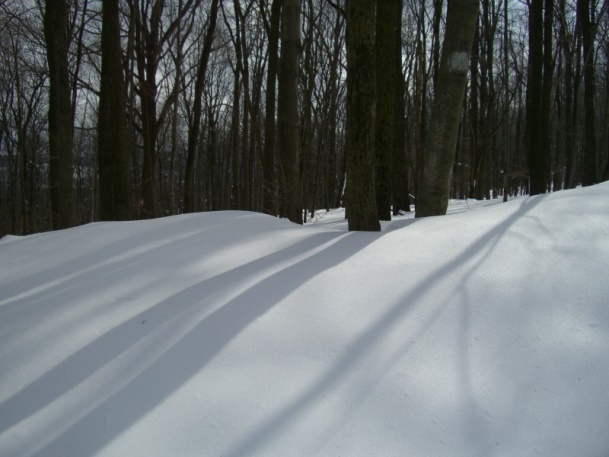 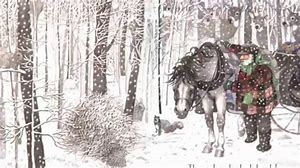 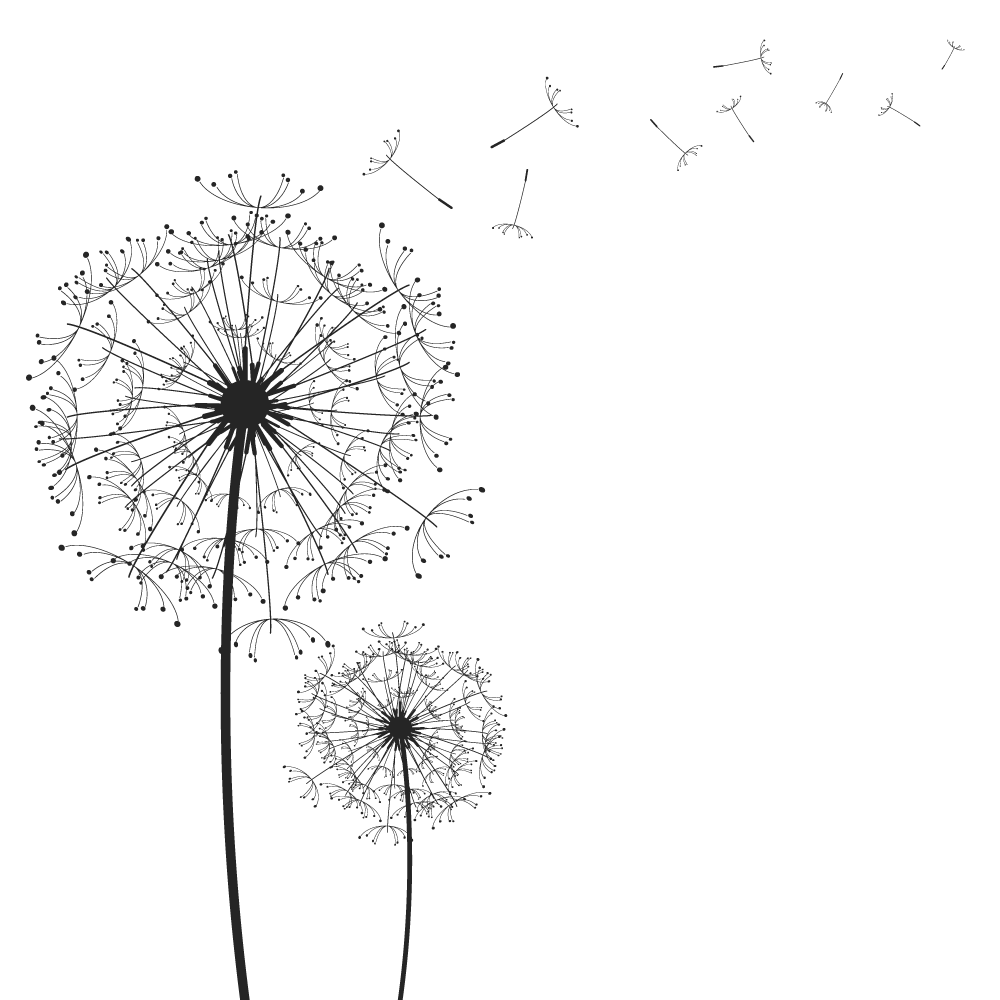 And miles to go before I sleep
And miles to go before I sleep
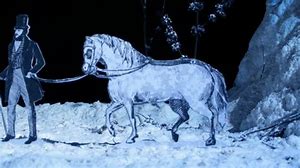 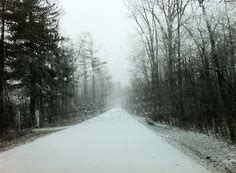